Helinks STS Top Down IEC 61850 Engineering
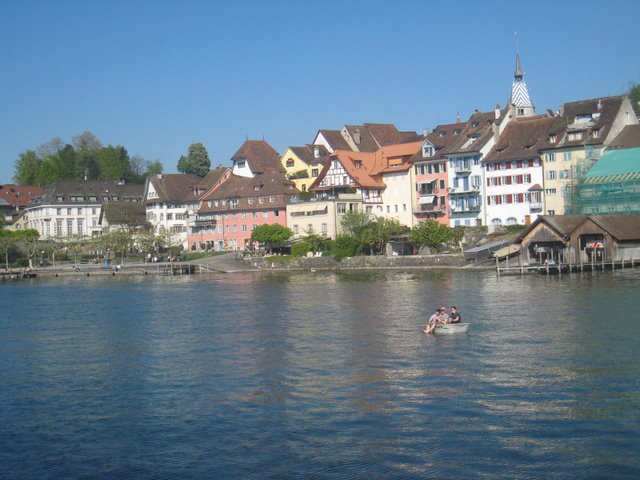 Joerg Reuter,
jr@helinks.com,
+41 76 340 8089
HELINKS LLC, 

Zug Switzerland
HELINKS  provides IED vendor independent IEC 61850 engineering tools
Scope of Helinks STS
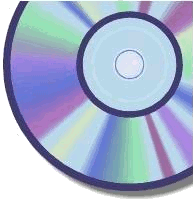 HELINKS STS
IED 
Configuration Tool
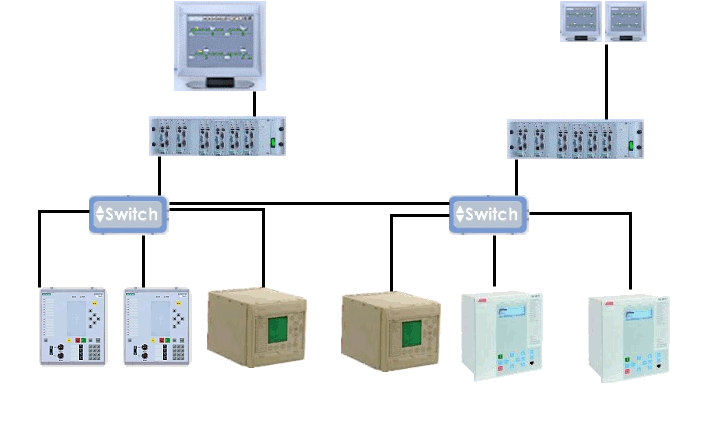 IED
SCL
PDIS
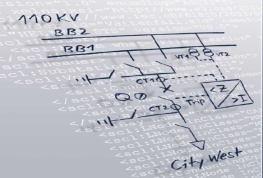 System
Specification
Tool
System
IntegrationTool
IEC 61850 Top Down Process
HELINKS STS
Doc
System Specification
Tool
ICD
SCD
System Configuration
Tool
IED
Configuration 
Tool
SCD
SSD
CID
Doc
IID
4
Classical Project Engineering Process
IED 
Configuration Tool
IED 
Configuration Tool
IED 
Configuration Tool
IED 
Configuration Tool
IED 
Configuration Tool
CID
Excel,
Visio
&
MS Word
Excel
&
VBA
CID
IED
IED
IED
IED
IED
CID
CID
PDIS
PDIS
PDIS
PDIS
PDIS
CID
CID
Design
Standards
5
Engineering Efficiency
IEC 61850 SCL Data Flow
HELINKS STS
Engineering
Libraries
ICD
System Specification
Tool
ICD
Specification
Libraries
System Configuration
Tool
IED
Configuration 
Tool
SCD
Fully automated
communication configuration
Doc
CID
CID
IID
Specification is created just by drawing the Single Line !
Drop IED’s into the project. STS automatically allocates Logical Nodes and Signals.
Communication configuration is fully automated.
6
[Speaker Notes: In times of  Edition 1 of the standard engineers were generally forced to use the « CID centered process » because of tool interoperability problems between the available SCTs and ICTs. That is why we called this approach « De Facto ». 

Edition 2 and the IOPs of 2013 and 2015 helped to improve this shortcome. Today we find more and more projects following the SCT based approach. We will not go into the details of both processes. This is out of the scope of this paper.

Let us come back to the different approaches for specification and design and start with the « Informal Design »]
Example Application:Reverse Blocking
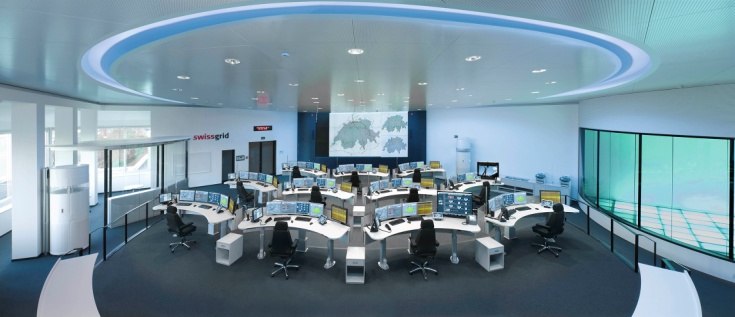 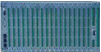 Control LV
Transformer Protection Main 1
Reverse blocking
Trigger Breaker Failure
Feeder Control
Feeder Protection
Feeder Control
Feeder Protection
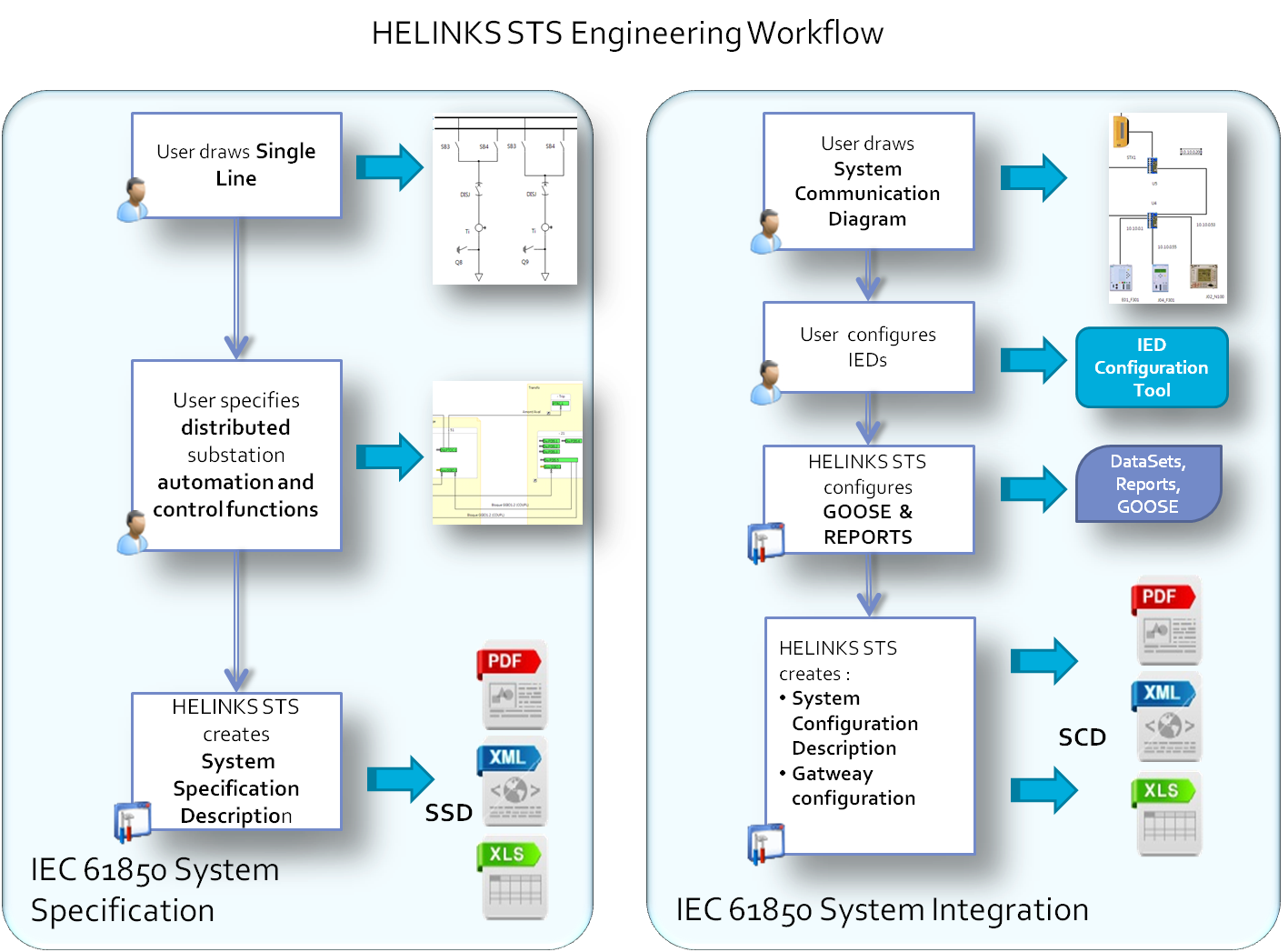 How can we support you?
IEC61850 basics training and engineering training
HELINKS  STS  tool training
Project participation and coaching (pilot projects and production)
Custom developments ( Utility Packages)



Thank you for joining
at this webcast.